Frank Sonnenberg
J Am Med Inform Assoc, Volume 10, Issue 3, May 2003, Pages 281–286, https://doi.org/10.1197/jamia.M1326
The content of this slide may be subject to copyright: please see the slide notes for details.
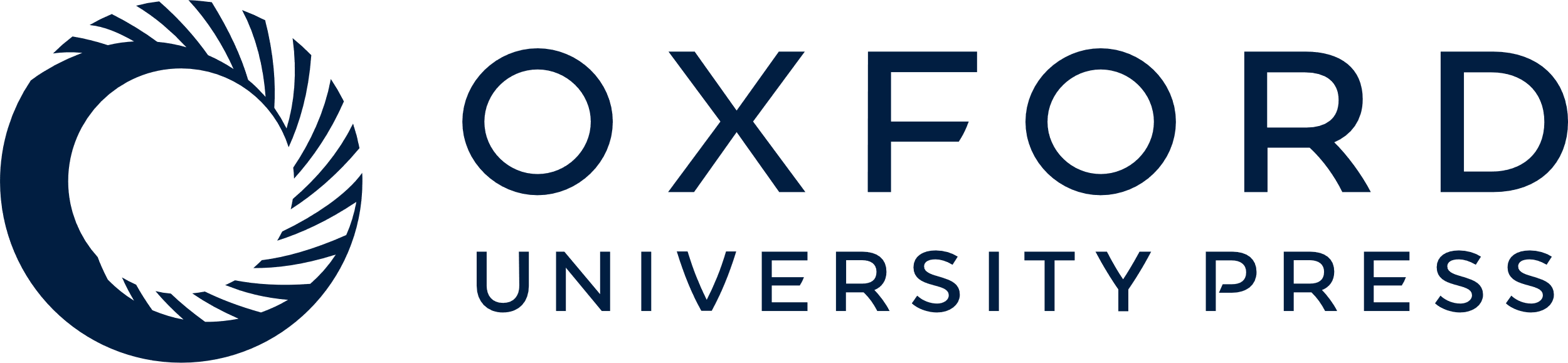 [Speaker Notes: Frank Sonnenberg


Unless provided in the caption above, the following copyright applies to the content of this slide: American Medical Informatics Association]